Корень учения горек, а плод сладок.
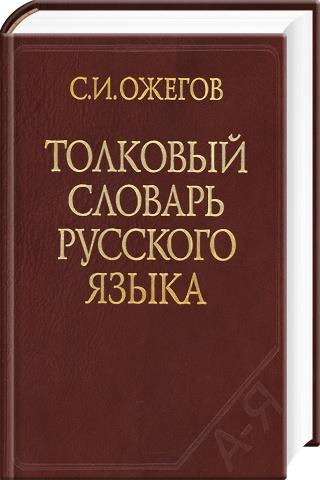 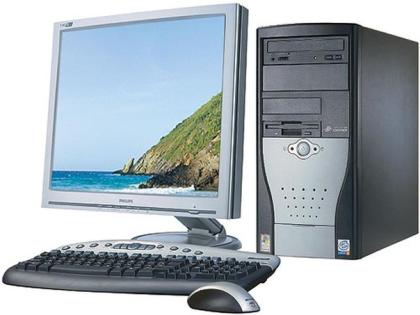 «Исследователь – тот, кто занимается научными исследованиями. Исследовать – подвергать научному изучению».
Минутка чистописания
гусь гусыня гусята гусеница
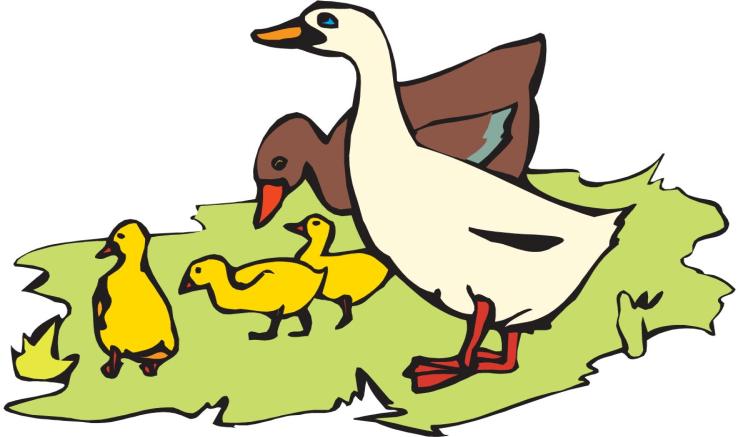 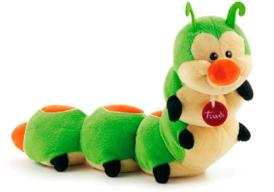 Корень
Внутренняя, находящаяся в теле часть зуба, волоса, ногтя
Часть слова
Подземная часть растения
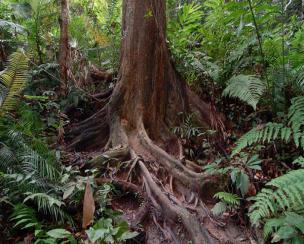 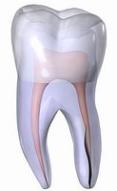 домик
Корень
Начало, источник
чего-либо
Корень слова 
Однокоренные слова
Цель урока:
 узнать, что называют корнем слова, однокоренные слова;
уметь находить и выделять корень слова;
учиться подбирать однокоренные слова.
Однокоренные
 родственные слова
Близкие по смыслу
Общая часть

корень
гусь гусыня гусята
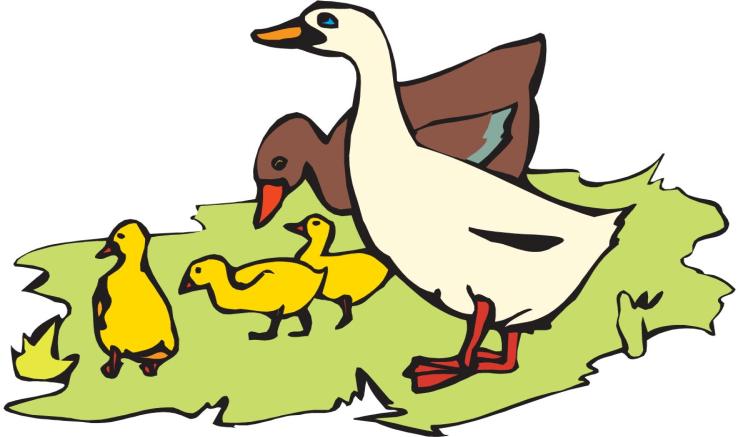 Карточка № 1. Лист, листочек, стебель, листва.
Карточка №2. Глаз, глазки, глазной, лицо.
Карточка №3. Зима, зимний, весна, зимушка.
Дождь, дождливый, дождевой, дождик.


Кормить, корм, кормушка, кормовые (травы).
Корень слова 
Однокоренные слова
Цель урока:
 узнать, что называют корнем слова, однокоренные слова;
уметь находить и выделять корень слова;
учиться подбирать однокоренные слова.
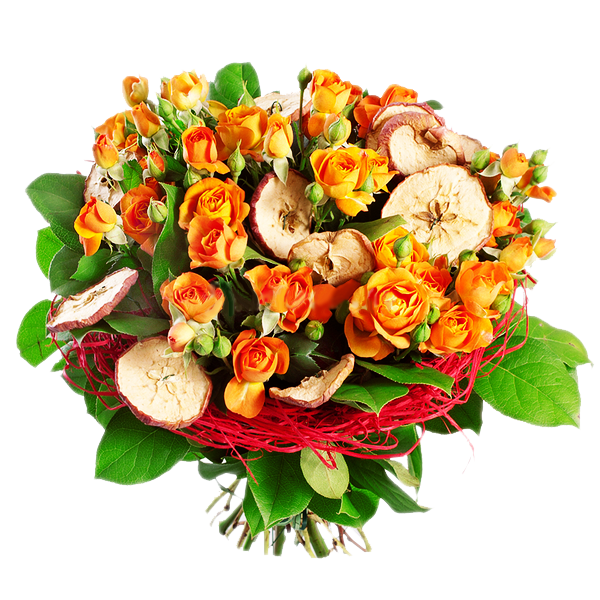 Спасибо за урок!